Publishing options:Swiss institute associated authors
Key information
How do we determine eligibility of the article for the Swiss agreement?

The submission date of the article should be on or after 1st January 2020
The corresponding author must be from a participating institute
The article must be from a participating journal
2. Why do we use submission date as the eligibility criteria?

The submission date is the only stable point the publishing process. Acceptance and publication dates vary based on the journal processes

The author controls the submission date. This gives the author not just control, also transparency and predictability however long or short the journal will take for the review and publication process
2
Key information
3. Role of the institutional librarian in the Elsevier OA Platform (EOAP)

By the time the article in is your EOAP, we have published the first version of your article in Science Direct (within 48 hours of acceptance)

You therefore do not approve the publication of the article, you validate whether the corresponding author can make use of the APC fund as part of the agreement
3
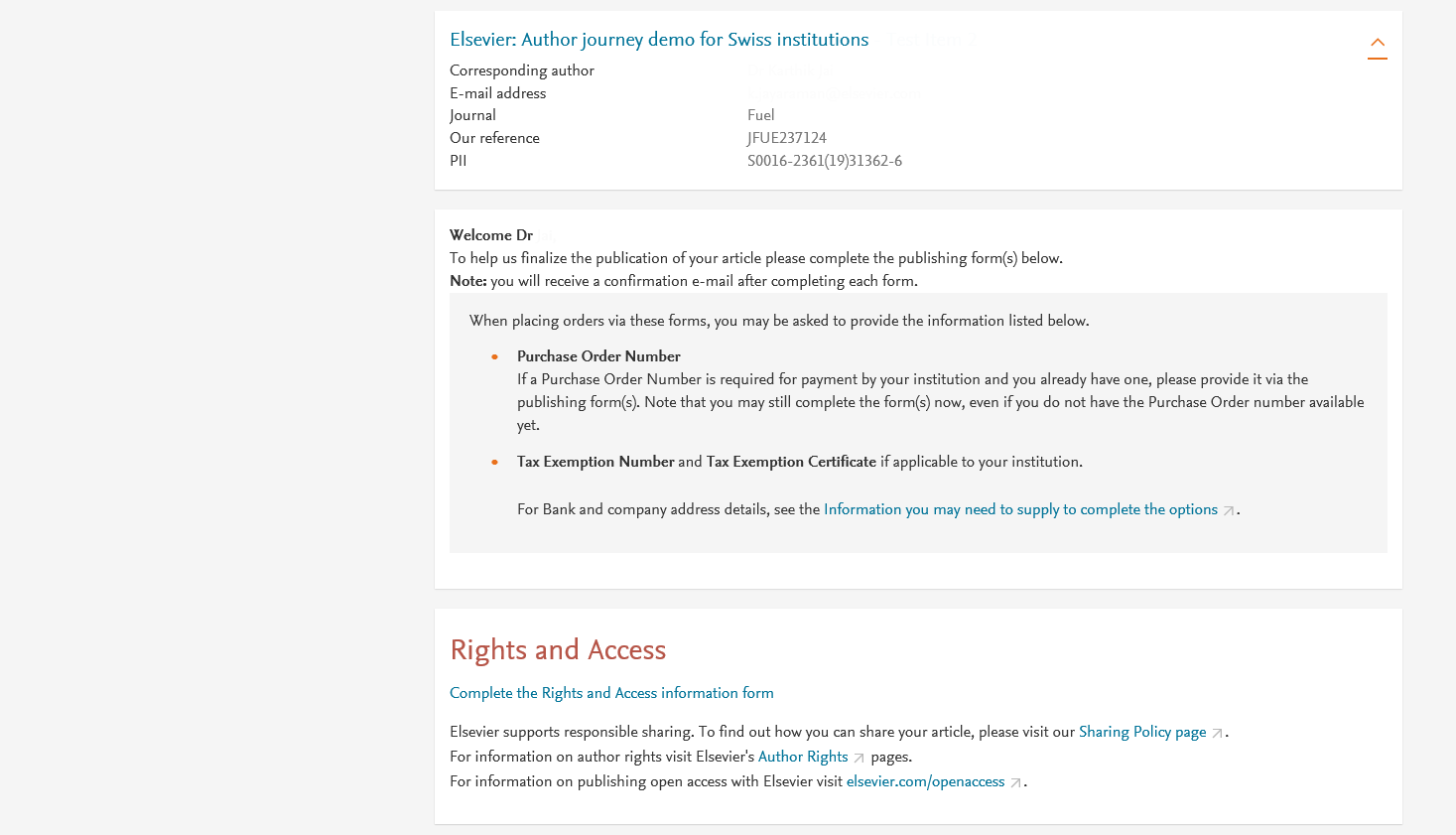 Corresponding author receives an email post acceptance with a link an unique link to complete the author journey and choose publishing options

Click on ‘Complete the Rights and Access information form’ or make changes and resubmit link in case you already completed the journey previously
4
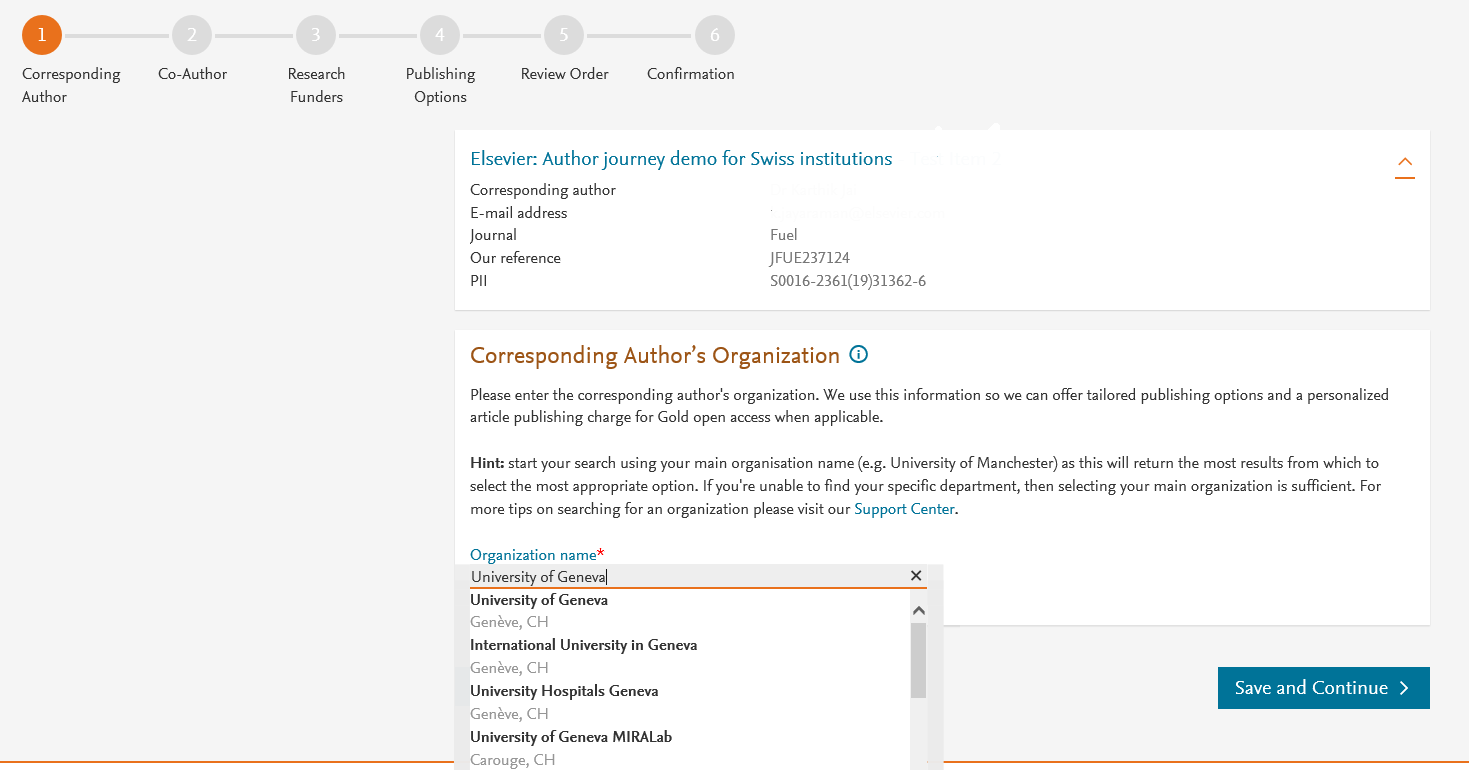 Corresponding author selects his/her affiliation details which we use to identify the authors and match them to the Swiss agreement

In this case author chooses University of Geneva
5
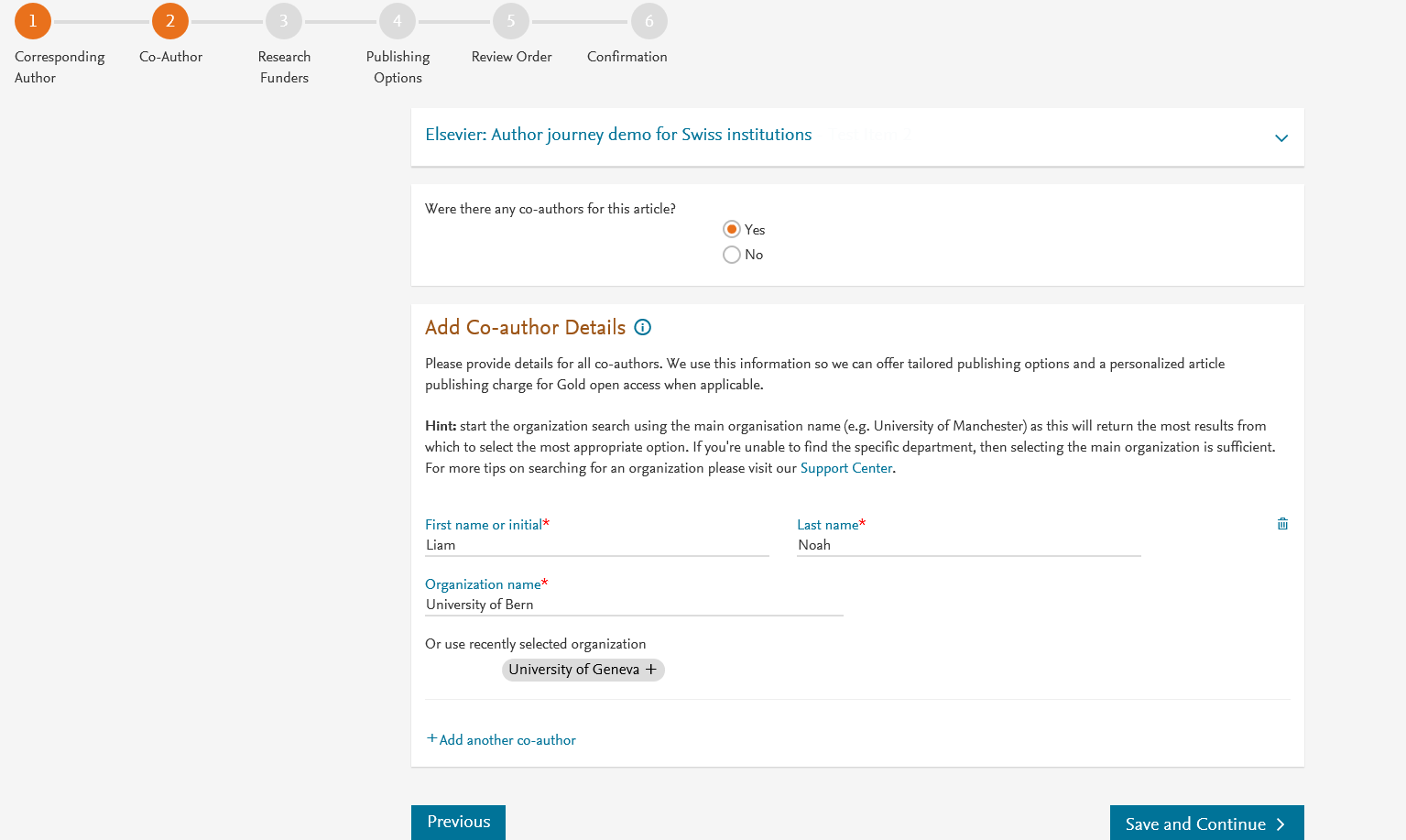 Corresponding author  also adds the co-author affiliation details
6
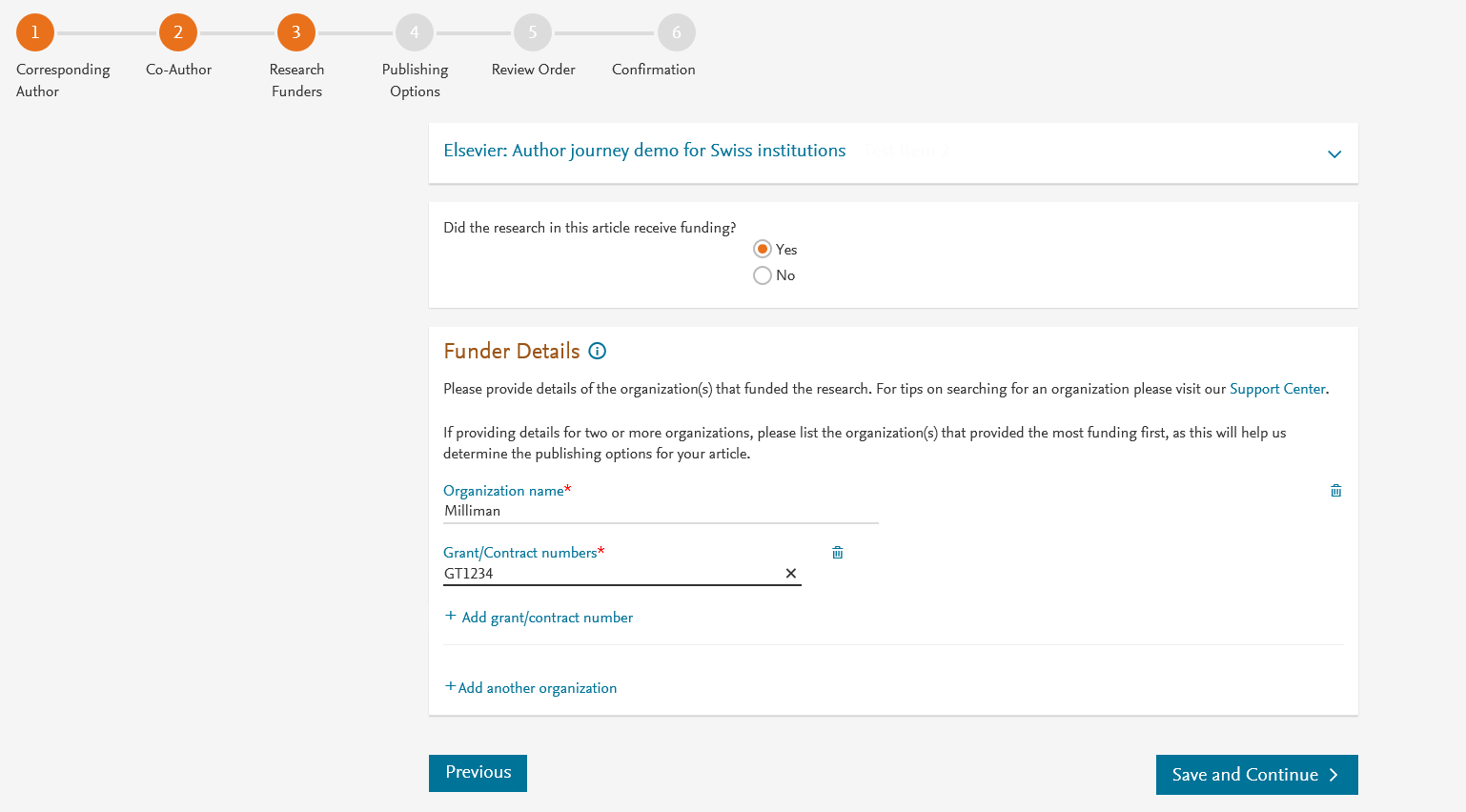 Author can add the Funder details. Funder can be the affiliated institute or a different one. In this case it is Milliman
7
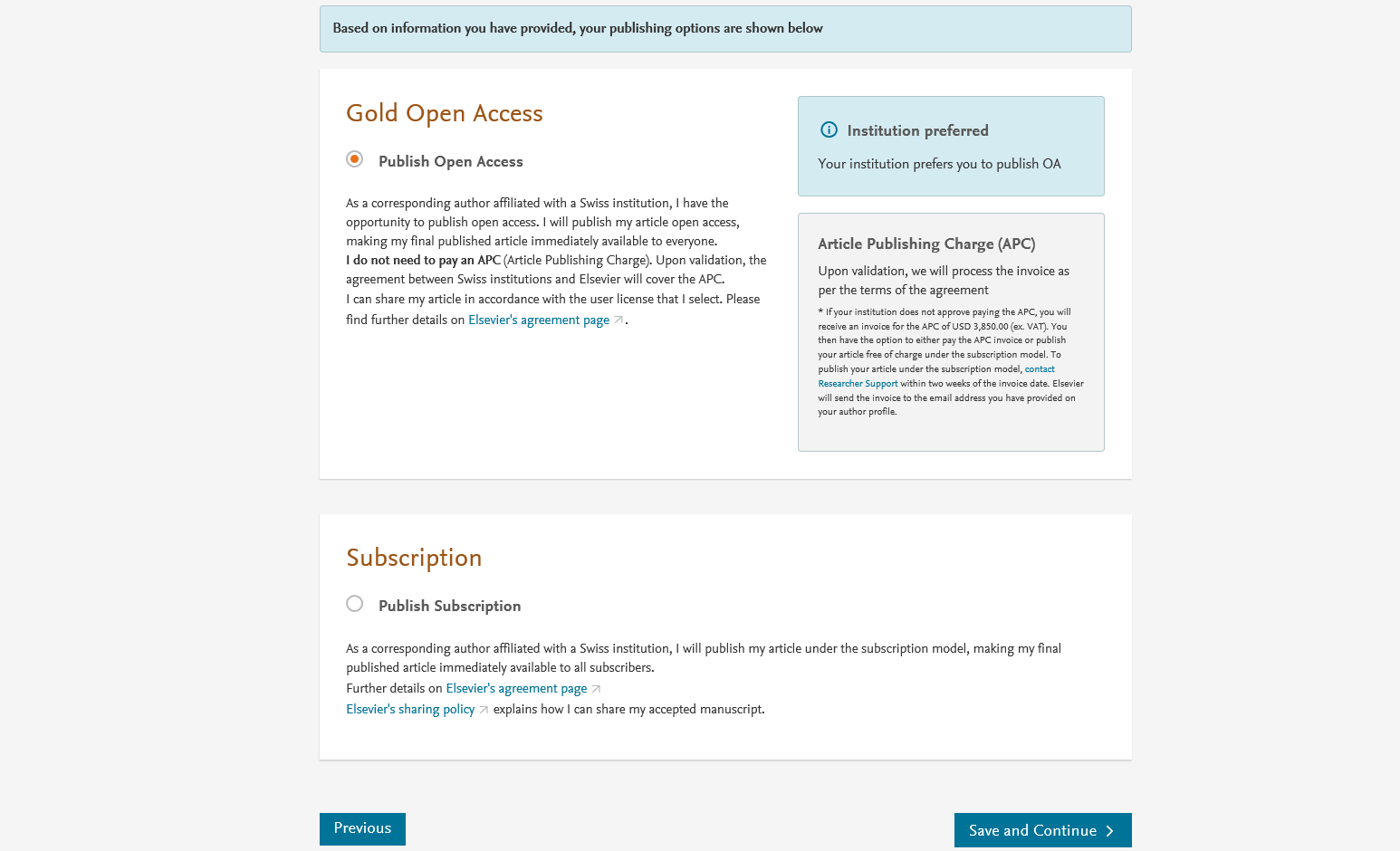 Based on the affiliation details, the author sees the Publishing Options. Gold OA option is followed by Subscription option and we make it clear that agreement covers full APC

If the librarian at the consortium rejects the author request in the Elsevier Platform, we also make it clear that the authors will receive a full price invoice

Author selects Gold OA
8
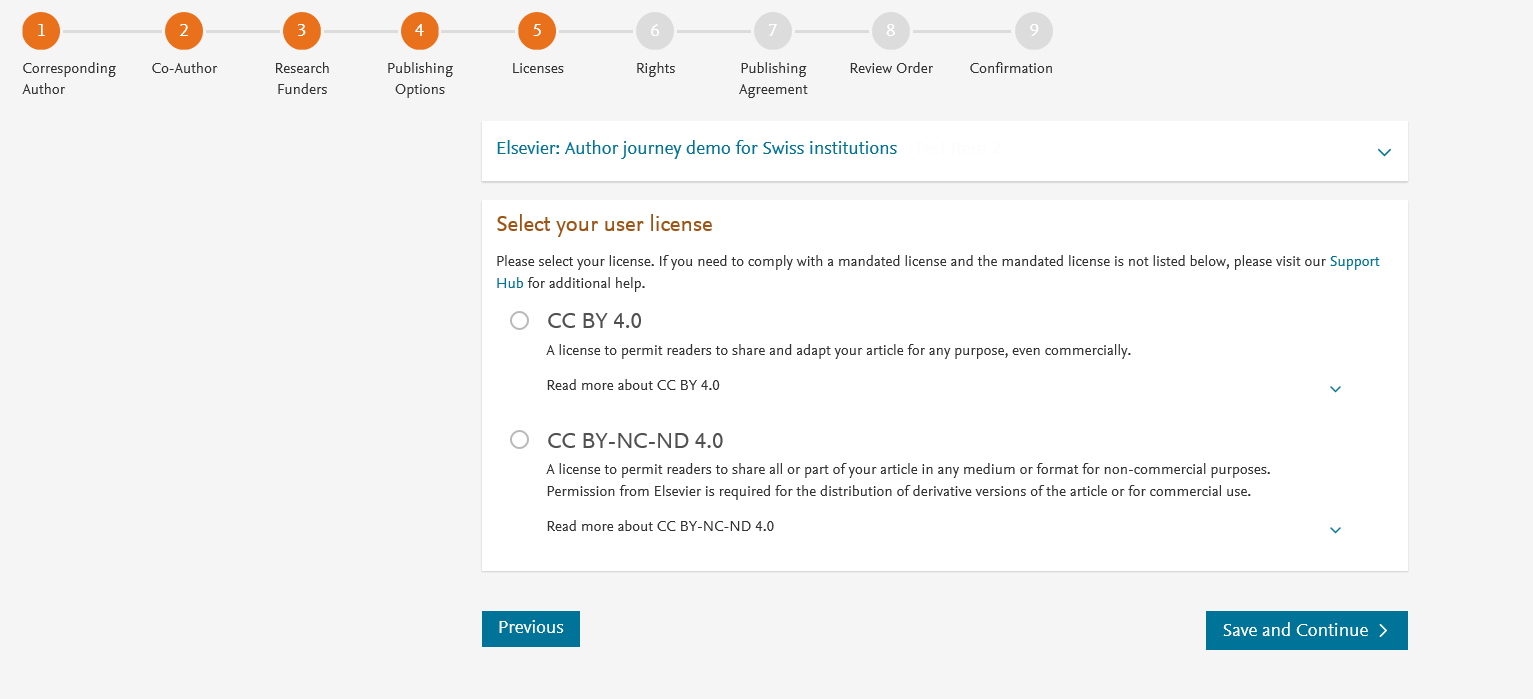 In case of OA, author selects the CC License

For Swiss agreement, we present CC BY followed by CC BY NC ND. 

Author selects CC BY license in this case
9
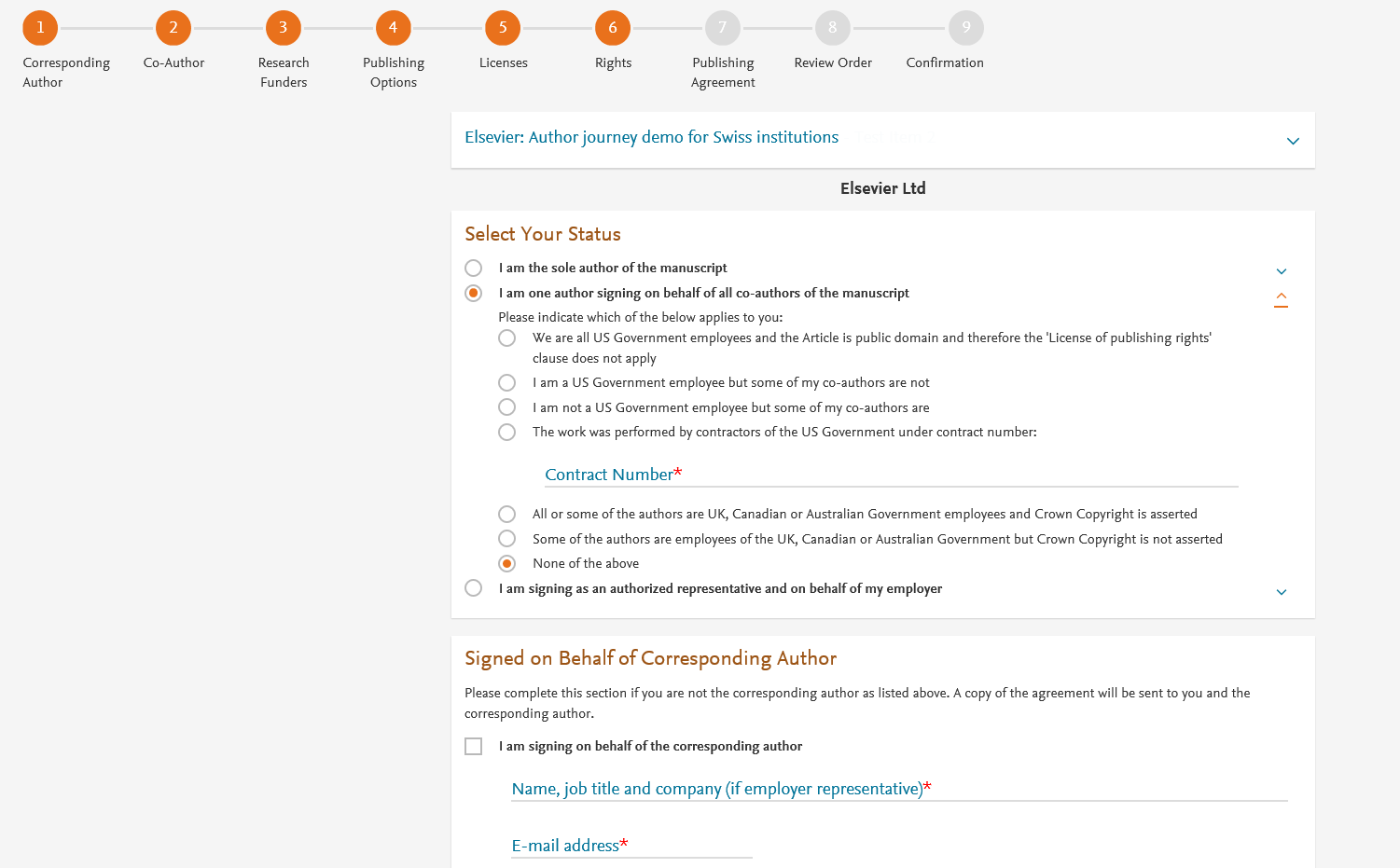 Author selects the rights
10
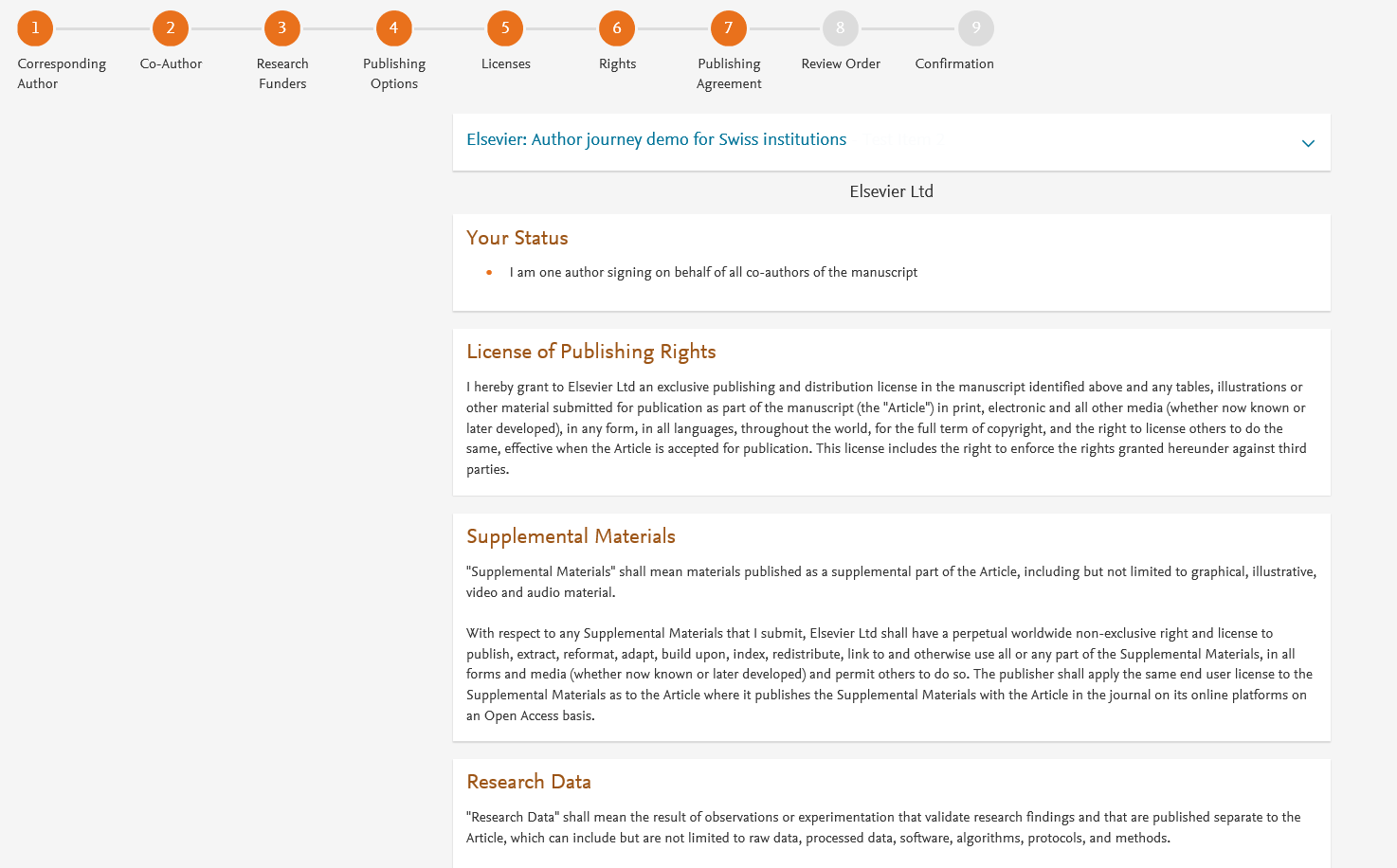 System presents author with the Journal License Publishing Agreement
11
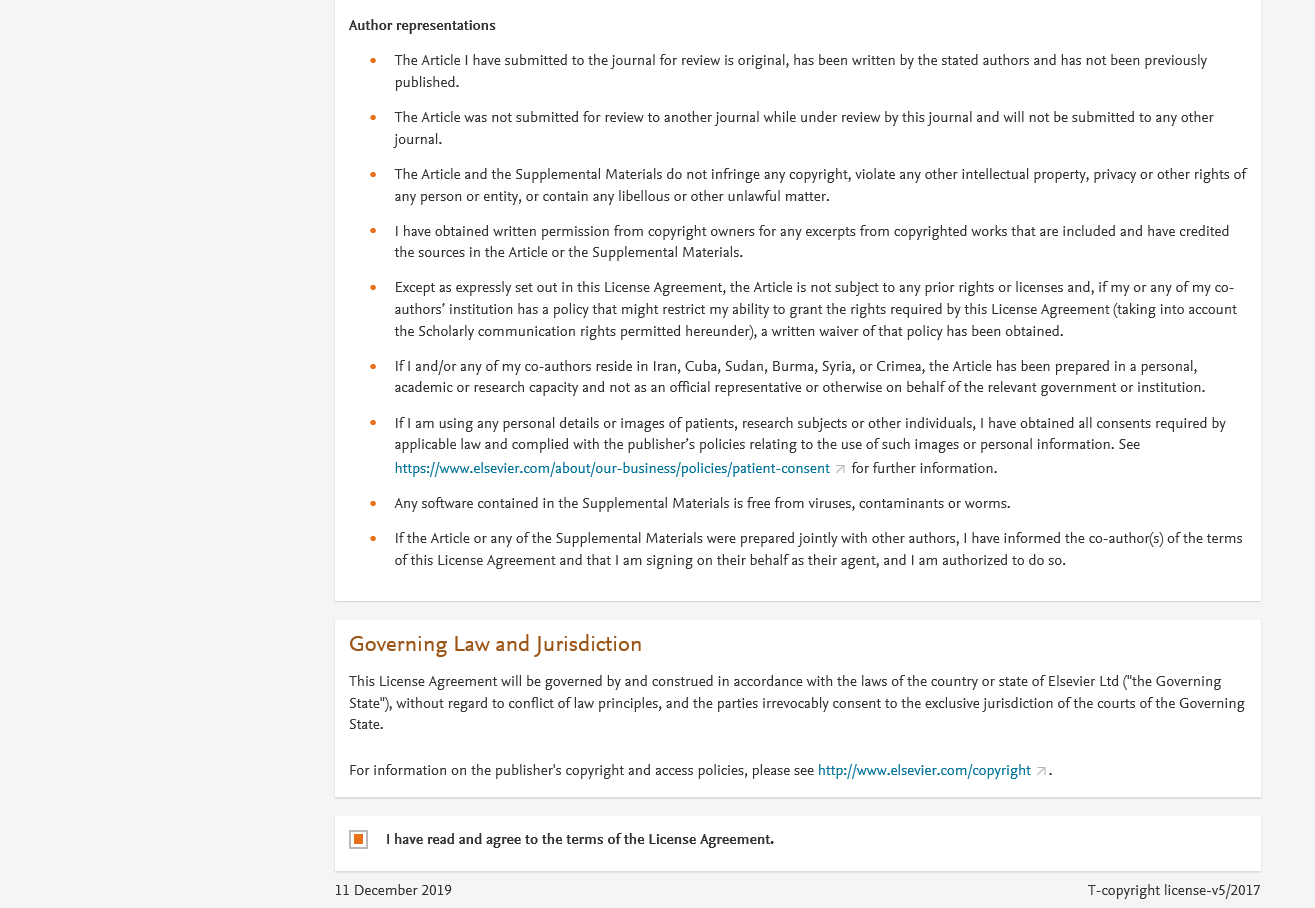 Authors agrees to the Journal License Publishing Agreement
12
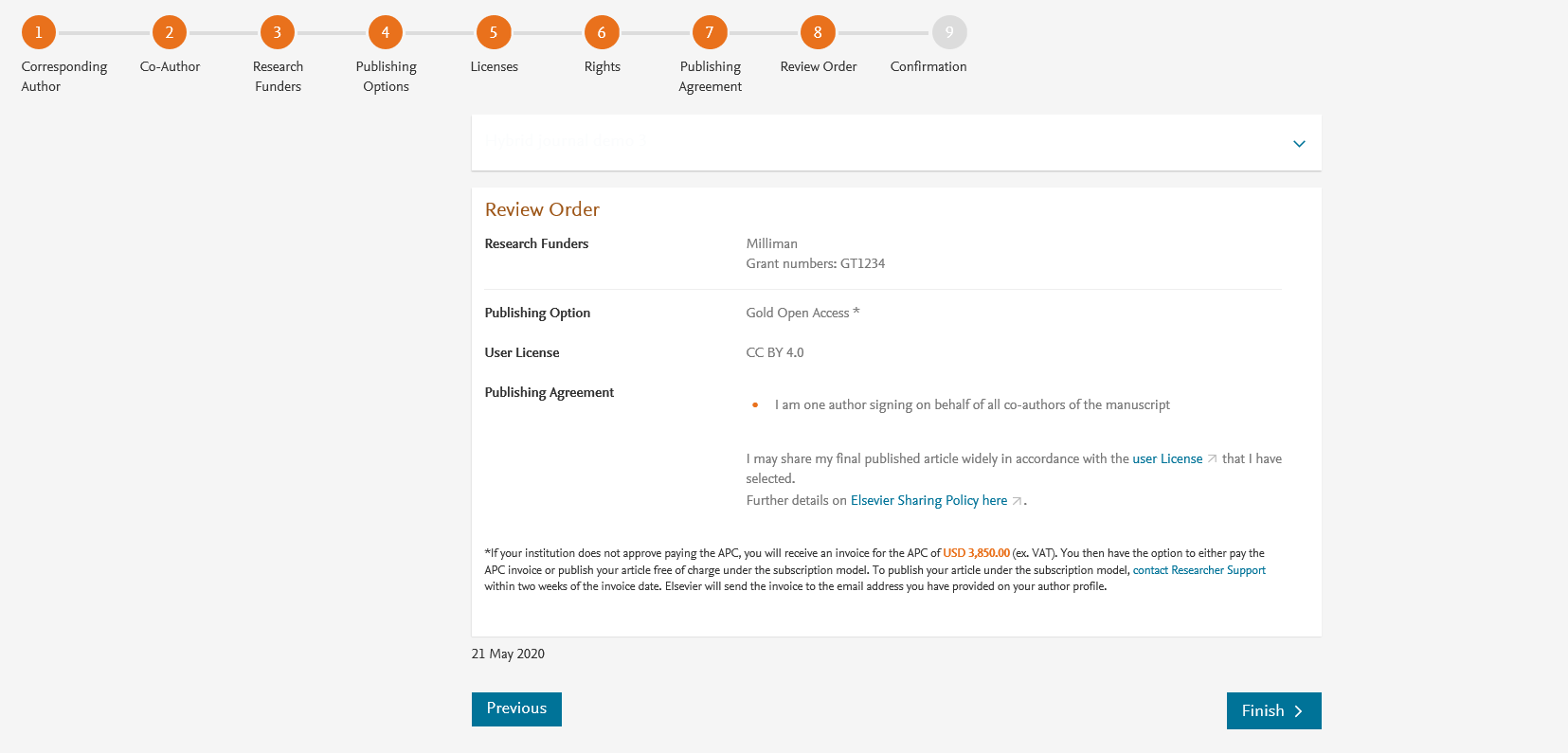 This is the summary page explaining the choices the author made in the publishing journey

Corresponding author and coauthors receive a copy of summary via email
13